Psaní odborných textů
Odborný text
Výběr tématu
Rešerše
Bibliografická citace
Sekundární dokumenty
Korektury
Odborný text
celistvý, uzavřený slohový útvar, jehož účelem je informovat, zaujímat stanoviska, vysvětlovat myšlenky a komunikovat o teoriích různých vědních oborů s odbornou veřejností
nástroj komunikace ve vědních oborech
odborně sdělná a vzdělávací funkce
četba odborných textů, kritický přistup k nim a schopnost jejich vlastní produkce je jedním z účelů vzdělání na VŠ
četba odborných textů – aktivní a efektivní čtení, porozumění, pochopení a poznání, získávání zkušeností 
publikování vlastních odborných textů – prokázání schopností a dovedností získaných během studia formou závěrečné práce
Odborný text podle funkce
publikování vědeckých poznatků
monografie, studie, odborná stať, referát, odborný článek, stať ve sborníku, přednáška
odborné kritické zhodnocení
recenze, posudek, polemika, analýza
školní práce
seminární práce
kvalifikační práce
vede k získání akademického titulu
bakalářská práce (Bc.)
magisterská práce (Mgr. nebo Ing.)
rigorózní práce (PhDr., JUDr., RNDr.)
dizertační práce (Ph.D.)
habilitační práce (doc.)
vzdělávací funkce
učebnice, učební texty, skripta, e-learning
Téma odborné práce
odpovídá studijním, odborným a lidským zájmům autora
původní
dosud nezpracované, originální 
zpracované
autor k němu přistoupí z jiného úhlu, použije nové prameny, dojde k jiným závěrům
koncepce
úvod, stať a závěr
odstavce
Téma
dostatečně nosné a zajímavé
poskytuje dostatek 
prostoru k vyjádření
možností pro myšlený rozsah práce
pro autora zábavné
vyžaduje množství času
je třeba se tématu věnovat do hloubky 
použitelné i do budoucna
možnosti navazujícího bádání
profesní směřování
použitelné při hledání práce
lze zpracovat téma zadané příštím zaměstnavatelem
otevírá možnosti dalšího studia
magisterské či následně doktorské studium
Konzultace a termíny
důležitá konzultace s vedoucím práce / školitelem
v dostatečném předstihu vybrat vedoucího práce
konzultovat s ním téma
nenechávat vše na poslední chvíli
zjistit si všechny termíny spojené s odevzdáváním práce
žádaný rozsah, citační pravidla (ČČH, ČMM, AČ)
konzultovat a mluvit o tématu s ostatními odborníky a kolegy
Postup historikovy práce
heuristika
první etapa pracovního postupu badatele
shromáždění pramenů a literatury ke zvolenému tématu a seznámení se s nimi
kritika
interpretace
syntéza
Vyhledávání podkladůRešerše
prohledat literaturu v katalozích a databázích knihoven
www.mzk.cz; www.nkp.cz; zahraniční knihovny
projít on-line vědecké zdroje – databáze MU
https://ezdroje.muni.cz/
informovat se o možnostech získání potřebných publikací
projít možnou pramennou základnu v ostatních paměťových institucích
archivech
www.cesarch.cz
muzeích
www.museum.cz
památkových ústavech
www.npu.cz
galeriích, výzkumných ústavech
Obecné rady
formulace myšlenek musí být srozumitelná 
musí jim rozumět autor i čtenář
v textu nepoužívat slova, kterým autor nerozumí
používat citace z knih, které měl autor k dispozici
vyvarovat se nadužívání módních slov, která do jazyka odborného textu nepatří
odborné texty jsou nejčastěji psány v 1. osobě množného čísla, tedy „my“
užívat spisovné češtiny a mít po ruce Pravidla českého pravopisu
při shromažďování podkladů si důkladně psát odkazy na později citované texty či uložení použitých pramenů
důsledně citovat dle požadovaných citačních pravidel
poznámky psát jako celé věty: začínají velkým písmenem a končí tečkou
Recenze
písemný kritický posudek uměleckého nebo vědeckého díla
obsahuje vždy zhodnocení
může být určena k publikaci
posouzení předností a nedostatků dané práce
nebo jako podklad recenzního řízení
recenze má obsahovat: 
bibliografické údaje o hodnocené práci ve formě citace (včetně pořadí vydání, nakladatelství, rozsahu – počet stran podle čísla poslední stránky)
popis struktury díla – názvy oddílů a kapitol, jejich obsah (stručně), základní teze autora
kontext díla – informace o autorovi, souvislosti problému, kterým se jeho práce zabývá s uvedením nejdůležitější sekundární literatury, atp.
znalostí kontextu recenzent prokazuje, že je kompetentní hodnotit danou práci
Jádro recenze
hodnocení práce v širších souvislostech (interdisciplinárních)
uznání přínosu, významu díla v rámci daného vědního oboru
poukázat na hlavní přednosti či nedostatky v argumentaci, výběru dat, zacházení s pojmovým aparátem 
zhodnotit práci po formální stránce, včetně úpravy (obrazové přílohy)
hodnocení z jazykového hlediska (stylistika, gramatika, přehlednost a struktura textu), práce s poznámkovým aparátem, citacemi
konfrontace s vlastními názory recenzenta na danou problematiku
zasadit práci do rámce dosavadní tvorby autora, v rámci jeho vědeckého vývoje
konečný soud, stručné shrnující hodnocení na závěr
zásady recenzenta: 
napsat dobrou recenzi není snadné
nenechat se strhnout k unáhleným soudům 
mít úctu k odvedené práci druhého
Sekundární dokumenty
redukované odborné texty
abstrakt
vyskytuje se v úvodní části textu
stručné shrnutí tématu práce, jejího obsahu, cílů, použitých metod a závěrů
identifikuje problém a shrnuje závěry
formulován nově, může obsahovat texty z původního textu
krátký a výstižný, zaměřený na hlavní myšlenky textu
neobsahuje žádné odkazy ani citace
slouží čtenáři jako pomoc při rychlé orientaci v dané práci
srozumitelné i tehdy nemá-li čtenář celý text k dispozici
v odborných periodikách umístěn před úvodem, oddělen od vlastního textu, často odlišně formátován (jiné zarovnání, velikost písma apod.)
též samostatně ve specializovaných periodikách
abstrakt na konferenci
výtah z plánovaného vystoupení na konferenci
Sekundární dokumenty
anotace
stručná hodnotící informace o obsahu práce
v odborném časopise
stručná informace o nové knize, která v daném oboru vyšla
může mít podobu stručné recenze
nakladatelská anotace
upozorňuje na novou knihu, na zadní straně obálky
formulována nově, neobsahuje texty z původního textu
neobsahuje žádné odkazy ani citace
klíčová slova
vyskytuje se v úvodní části textu
obvykle 3–6 pojmů charakterizujících text
využívána v knihovních rejstřících i na webu
vyhledávání knih nebo webových stránek podobného tématu
Sekundární dokumenty
resumé
vyskytuje se v závěrečné části textu
stručně charakterizuje problematiku dané práce, popisuje použité metody, uvádí přínos výzkumu pro obor, témata a možnosti dalšího zkoumání 
uvádí také základní argumenty
délka se odvíjí od rozsahu práce 
přeložen do několika jazyků
synopse
výtah z díla 
málo využívaná
extrakt
citace určitých částí dokumentu
málo využívaný
Obecné rady
při psaní sekundárních dokumentů:
souvětí tvořit kratší, věty jasné a stručné
podat srozumitelnou charakteristiku, o co v práci jde, nezabývat se detaily
vyvarovat se citového a osobního zabarvení, nepoužívat květnatou poetickou mluvu
texty připravovat buď souběžně s hlavním textem nebo bezprostředně po jeho dopsání
Bibliografická citace
bibliografická citace
přesná identifikace pramene, z něhož bylo čerpáno
zdroj informace pro čtenáře, recenzenta, oponenta
umožňuje zpětné vyhledání a ověření
zdroj odkazu na další literaturu
seznam bibliografických citací
seznam použitých pramenů a literatury
Odborný text a citace
psaní odborného textu vyžaduje
uvedení odkazů na knihy, články, prameny a zdroje, které autor používal
osvědčení znalosti základních i sekundárních zdrojů vážících se ke zpracovanému tématu
možnost zpětné kontroly čtenářů i posuzovatelů textu
dodržení autorské etiky a autorského zákona
odkazy na citace
odkaz vsunut do textu
poznámkový aparát
na stránce, na konci kapitoly, na konci celého textu
soupis zdrojů na konci dokumentu
Pravidla
odborný text
podřízení se zásadám a zvyklostem, stanoveným na VŠ nebo vydavatelem
formální úprava a členění vlastního textu
vybavení anotacemi, abstrakty, klíčovými slovy
obrazová příloha
rejstříky
seznamy pramenů a literatury
seznamy zkratek
apod.
citační normy
sjednocují zásady pro publikování/vydávání odborných textů 
pokyny vydavatelů, respektující zvyklosti v daném oboru
pokyny pro autory při přípravě rukopisu
citační úzus
Mezinárodní citační normy
ČSN ISO 690
	Bibliografická citace. Obsah, forma a struktura
platná od roku 2011
obsahuje pravidla psaní a odkazování bibliografických citací monografických publikací a jejich částí, časopiseckých (seriálových) článků, příspěvků do monografií (sborníků z konferencí) a patentovaných dokumentů
https://sites.google.com/site/novaiso690/
ČSN ISO 690-2
	Bibliografické citace. Část 2: Elektronické dokumenty nebo jejich části
stanovuje způsoby citování elektronických monografií, databází a počítačových programů a jejich částí, elektronických (seriálových) publikací (časopisy) a jejich částí (články), elektronických nástěnek, diskusních fór a elektronických zpráv, a to jak pro elektronické publikace na příslušných nosičích   (CD ROM, disk), tak i pro online dokumenty, u nichž je třeba ještě uvést dostupnost v počítačové síti
Normy stanovují
obecná pravidla pro psaní údajů bibliografických citací
autor, název, vydání…
formální úprava a struktura citací
pořadí a forma zápisu
povinné a nepovinné údaje
uspořádání soupisu bibliografických citací a metody odkazů
Identifikátory knih
neperiodické publikace 
označeny mezinárodním číslem ISBN (International Standard Book Number, číselný kód určený pro jednoznačnou identifikaci knižních vydání)
periodické publikace
označeny mezinárodním číslem ISSN (International Standard Serial Number, jednoznačný osmiciferný identifikátor periodické publikace)
zpravidla uvedeny na rubu titulního listu a v čárovém kódu na obálce
Obecné citační zásady
přehlednost a jednotnost
přesnost a úplnost
citování primárních pramenů
nezkracovat slova obsažená v údajích o citované publikaci
zásada zachování pravopisných norem pro daný jazyk
cizojazyčná literatura
zásada zachování jazyka knihy
nepřekládáme údaje 
o autorovi, názvu, vydání
1st edition, 2nd ed.
fyzickém popisu 
320 p. (pages), 320 S. (Seiten)
jména nakladatelů
chybějící údaj přeskočit, vynechat
Zdroje údajů pro citace
primární dokument
titulní list + rubová strana titulního listu, tiráž, počet stran
údaje charakterizující publikaci
struktura bibliografické citace
povinné a nepovinné údaje
primární odpovědnost
formální úprava zápisu
dána příslušnou normou
údaj – oddělovací znak – mezera – další údaj ….
za oddělovacím znakem začínáme velkým písmenem
Chyby při citování
citování díla, které autor nepoužil
vložení citací děl kapacit oboru nesouvisejících s tématem
necitování díla, které autor použil
antipatie k autorovi
autocitace bez souvislosti s tématem
nepřesné citovaní znemožňující dohledání díla
poznámky na stránce delší než text
citovat raději více než méně
Časopis Matice moravské
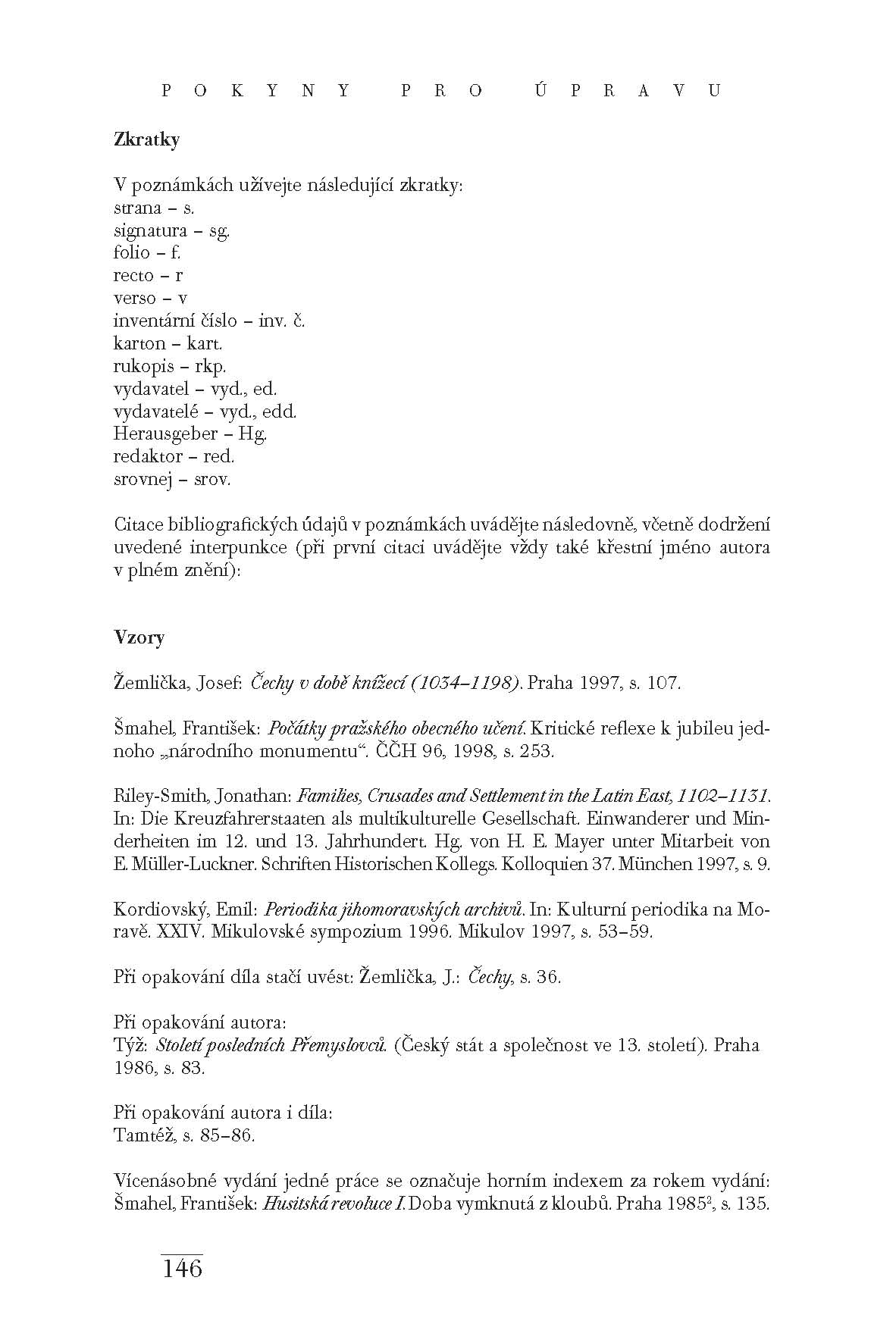 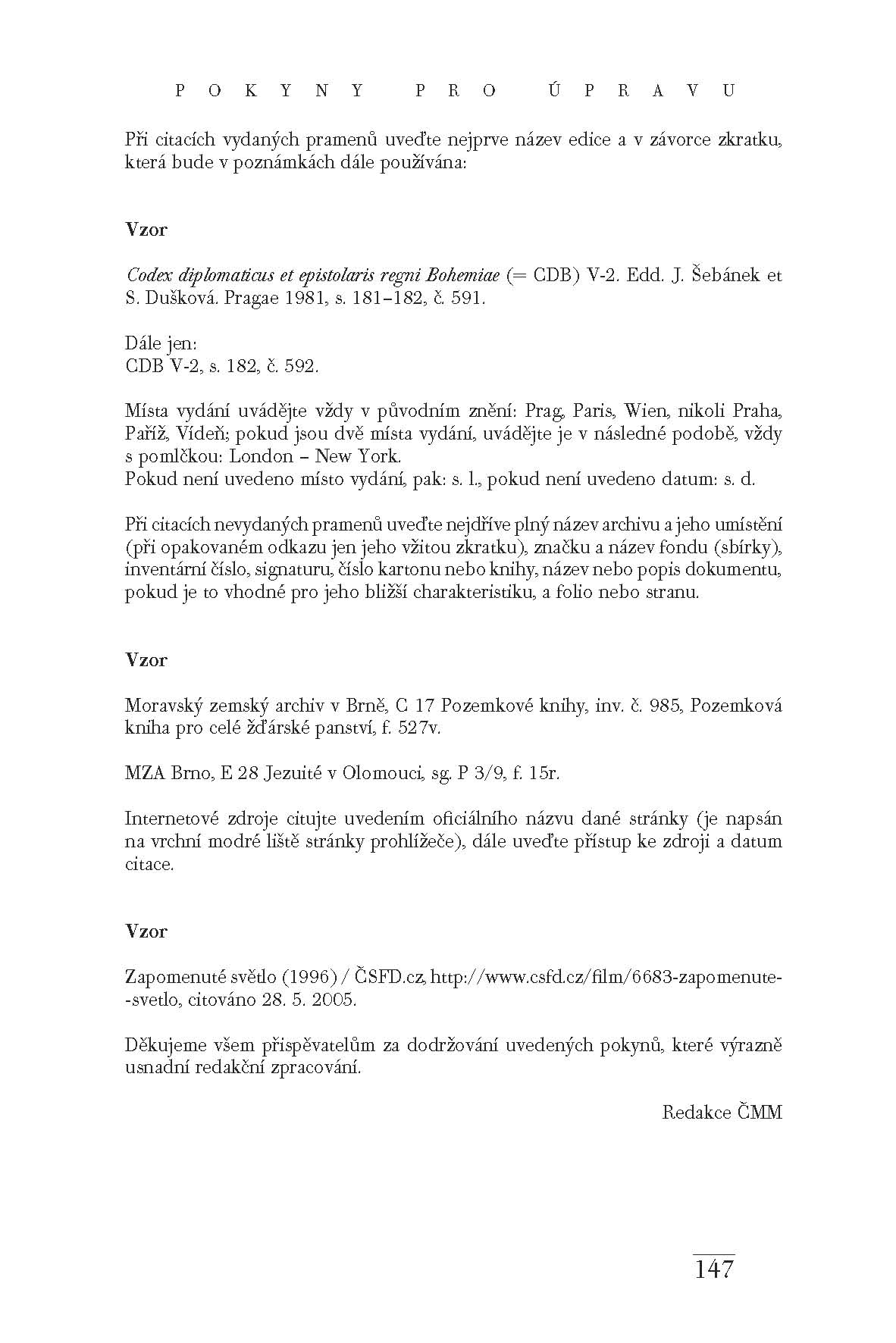 Autorský zákon
Zákon č. 121/2000 Sb., o právu autorském
Novela zákona 156/2013 Sb.
diplomové a disertační práce (pokud se nejedná o kompiláty z internetu !) jsou pod ochranou autorského zákona, a to po dobu 70 let po smrti autora
toto dílo je možné citovat
nesmí se reprodukovat ani jeho části
pouze se souhlasem autora
Korektury
korektury v pdf
https://www.youtube.com/watch?t=1&v=aYyolKUE-H4
autorská korektura textu
http://slideplayer.cz/slide/2281952/
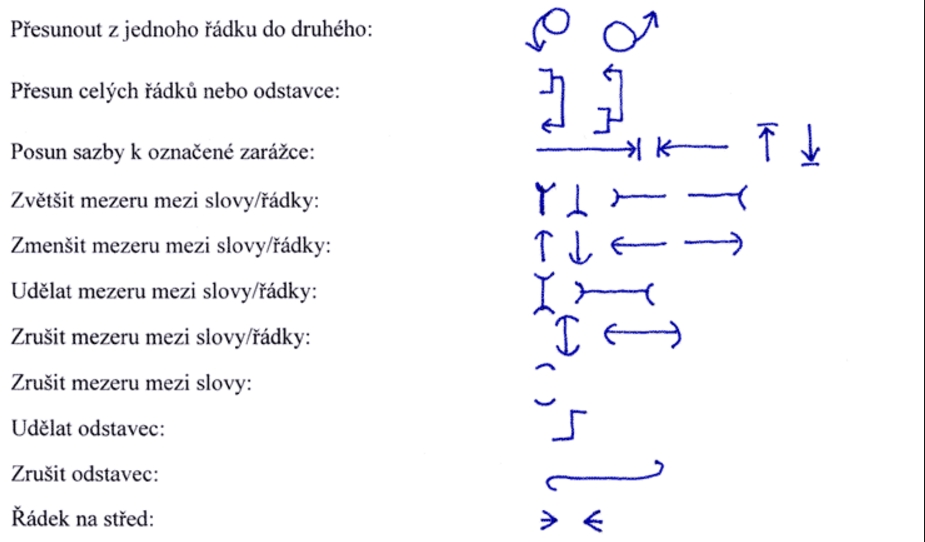 17 momentů procesu psaní
Shromažďování znalostí
Stanovení záměrů
Analýza zadání
Plánování
Vybavení si vědomostí o typech psaní
Zvažování časových a prostorových limitů
Předběžné rozvržení látky
Formulace myšlenek
Revidování
Zakoušení paniky a hrůzy
17 momentů procesu psaní
Vyjasnění si upřímnosti myšlenek
Stanovení vlastní identity
Ohled na čtenáře
Zakoušení radosti a uspokojení
Rozhodnutí o převzetí odpovědnosti
Přiznat pozici, či ji zamaskovat
Uplatnění jazykové kompetence
		
Jak napsat odborný text, Praha 1999, s. 34–35.
Literatura k tématu
Kolektiv autorů: Úvod do studia dějepisu 1. díl, Brno 2014. (online verze ke stažení https://digilib.phil.muni.cz/data/handle/11222.digilib/130405/monography.pdf, citováno 17. 1. 2016)
Od abstraktu do závěrečné práce: jak napsat diplomovou práci ve společenskovědních a humanitních oborech: praktická příručka. Edited by Helena Kubátová - Dušan Šimek. 4., přeprac. vyd. Olomouc: Univerzita Palackého v Olomouci, 2007. 90 s. ISBN 978-80-244-1589-5.
KŘOVÁČKOVÁ, Blanka; SKUTIL, Martin. Jak napsat seminární a závěrečné práce ve společenských vědách. Vyd. 1. Hradec Králové : Gaudeamus, 2009. s. ISBN 9788070418635.
POKORNÝ, Jiří. Úspěšnost zaručena: jak efektivně zpracovat a obhájit diplomovou práci. Vyd. 1. Brno: Akademické nakladatelství CERM, 2004. 207 s. ISBN 80-7204-348-X.
ECO, Umberto a Ivan SEIDL. Jak napsat diplomovou práci. Olomouc: Votobia, 1997. 271 s. ISBN 80-7198-173-7.
ČMEJRKOVÁ, Světla, Jindra SVĚTLÁ a František DANEŠ. Jak napsat odborný text. Vyd. 1. Praha: Leda, 1999, 255 s. ISBN 80-85927-69-1. 
ŠANDEROVÁ, Jadwiga a Alena MILTOVÁ. Jak číst a psát odborný text ve společenských vědách: několik zásad pro začátečníky. Vyd. 1. Praha: Sociologické nakladatelství, 2005, 209 s. ISBN 80-86429-40-7.
https://ezdroje.muni.cz/
www.archive.org
biblio.hiu.cas.cz
aleph.nkp.cz
https://theses.cz/
Kurz práce s informacemi – Masarykova univerzita http://is.muni.cz/do/rect/el/estud/ff/js07/informace/materialy/kurz_prace_s_informacemi.html#01
Portál pro podporu informační gramotnosti INFOGRAM http://www.infogram.cz/findInSection.do?sectionId=1115&categoryId=1172